Fly
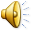 Fljúga
Flew
Flaug
He flew to Australia
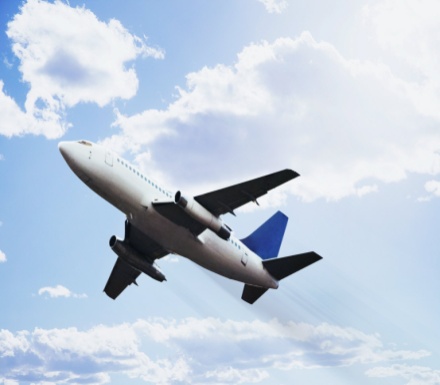 Flown
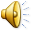 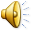 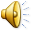 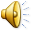 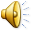 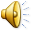 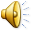 Hef flogið
Hann flaug til Ástralíu